Figure 2. Selective activation for syntactic processing in the left F3op/F3t. (A) Regions identified by the contrast ...
Cereb Cortex, Volume 13, Issue 5, May 2003, Pages 517–526, https://doi.org/10.1093/cercor/13.5.517
The content of this slide may be subject to copyright: please see the slide notes for details.
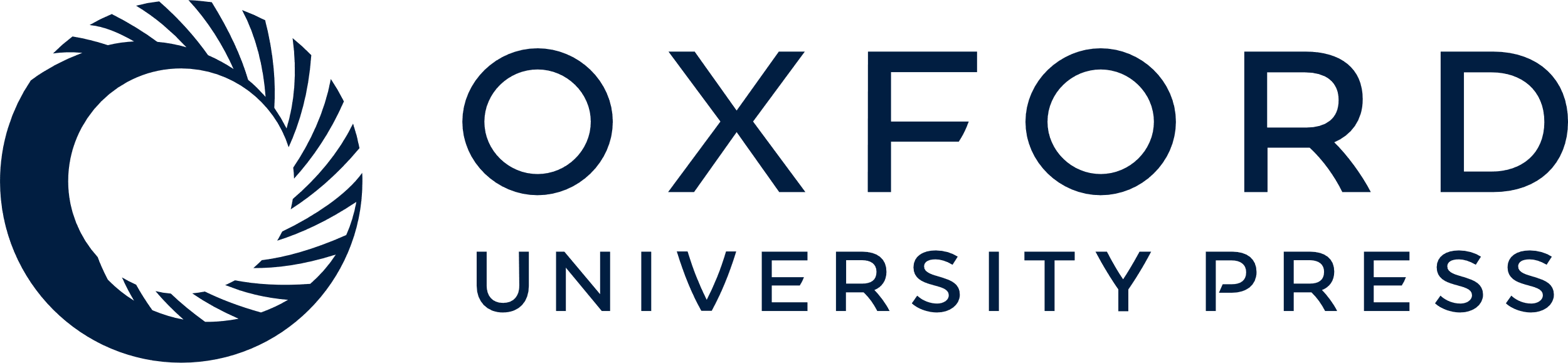 [Speaker Notes: Figure 2. Selective activation for syntactic processing in the left F3op/F3t. (A) Regions identified by the contrast Syn – (Sem + Pho + Voi), combining N and A conditions for each task. They were projected in three orthogonal planes and onto a left surface- rendered representative brain. Note a single activated region in the left F3op/F3t. The threshold was established at P < 0.05, corrected for multiple comparisons. (B) Regions identified by the contrast Syn – (Sem + Pho + Voi), with A conditions alone. Note the activation in the left F3op/F3t as well as in the medial cerebellum. (C) Histograms for averaged maximum amplitudes of fitted hemodynamic responses at the local maximum in the left F3op/F3t (mean ± SE, n = 8). Filled and open bars denote signal changes for N and A sentences, respectively. Signal changes in Syn were significantly larger than those in Sem, Pho and Voi for both N and A sentences.


Unless provided in the caption above, the following copyright applies to the content of this slide: © Oxford University Press]